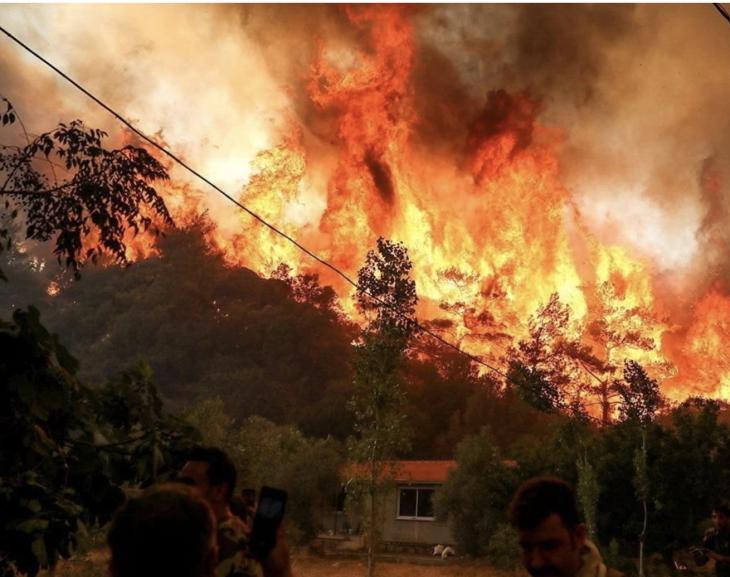 Turkey 2021 Forest Fires: Preparing for future climate extremes
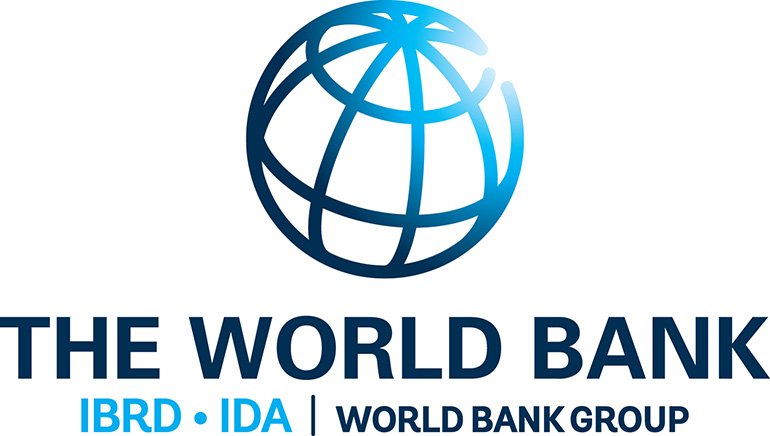 [Speaker Notes: Photo source: https://www.economist.com/europe/2021/08/07/turkeys-deadly-fires-raise-the-heat-for-erdogan]
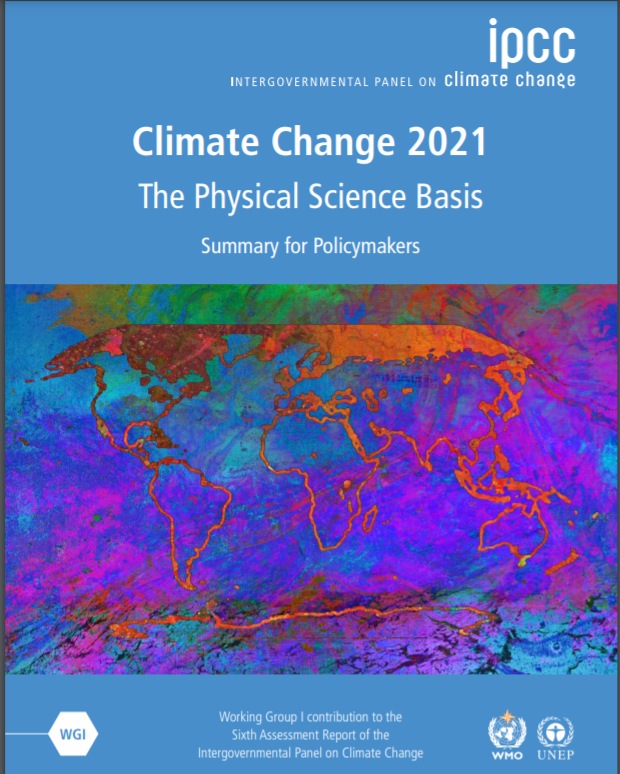 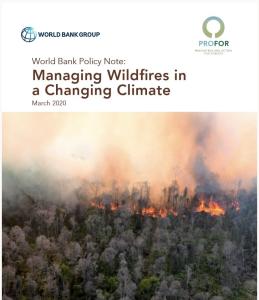 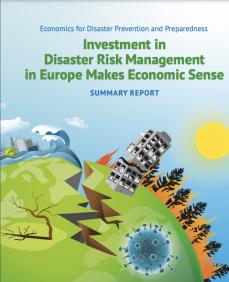 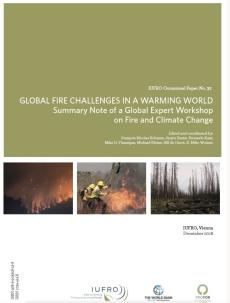 Forest Fires in a Changing Climate
Global surface temperature during 2001-2020 was 0.99 °C higher than 1850-1900  levels. Due to climate change, the area with high probability of wildfires could increase by up to 110%.
Wildfire seasons have already become longer and harsher around the world. In 2019 and 2020, extreme wildfires burned in the Amazon, Alaska, Australia, California, Europe, Indonesia and Russia. 
Wildfires cause significant ecological, economic and social damages. They  are responsible for 5–8% of the 3.3 million annual premature deaths due to poor air quality are a major source of GHG emissions and forest destruction, and increase the impacts of post-fire floods.
Extreme wildfires are a result of adverse weather conditions (aggravated by climate change), and poor planning and preparedness. It is widely understood that about less than 10% of wildfires result in more than 90% of the total area burned annually.
The impacts of extreme wildfires can be prevented and/or significantly reduced with the right fire-smart approaches.
[Speaker Notes: Source: Managing Forest fires in a Changing Climate WB Special Report 
IPCC Report 2021]
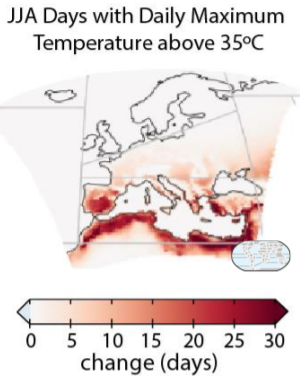 Projected fire weather changes in Europe
According to the latest IPCC report, temperatures will rise in all European areas at a rate exceeding global mean temperature changes, regardless of future global warming.
For the Mediterranean, IPCC projects a combination of warming, temperature extremes, increase in droughts and aridity, precipitation decrease, increase in fire weather, mean and extreme sea levels, snow cover decrease, and wind speed decrease by mid-century and at global warming of at least 2°C and above.
Under a 3°C warming scenario, it is estimated that the number of people exposed to high-to-extreme fire danger levels for at least 10 days annually would increase by 24%. Southern European countries would experience the most fire risks as those countries have already experienced severe and frequent wildfires.
Projected temperature changes for 2041–2060 relative to 1995–2014
(Source: IPCC AR6 WG1, 2021)
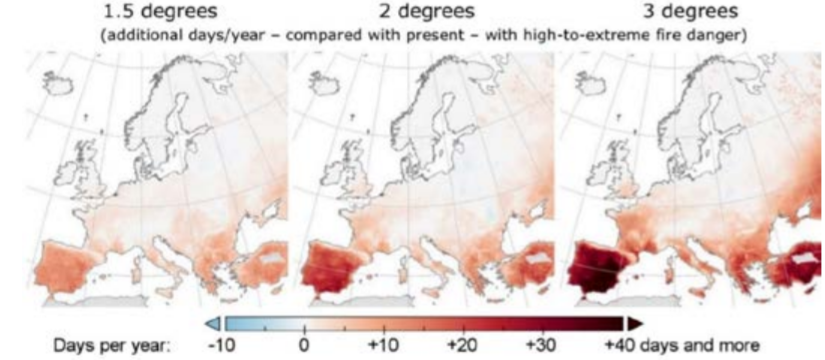 Forest fire danger under different climate change scenarios (1.5°C, 2 °C, and 3°C)
(Source: Costa, et al., 2020)
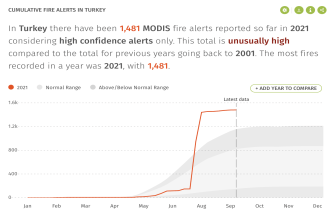 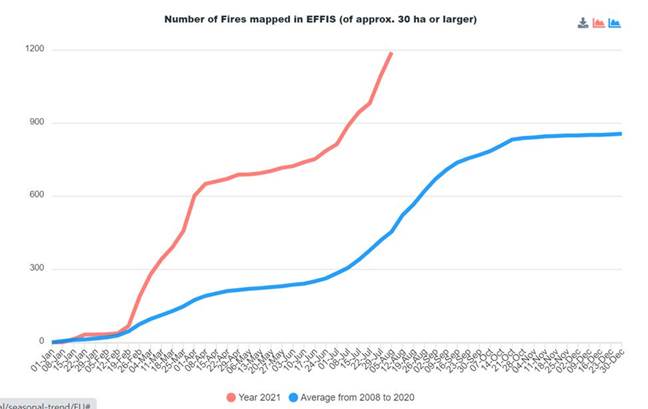 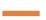 Turkey Forest Fires: 
An Overview of the Crisis
Number of fires in EU Countries in 2021 (trending above average)
(Source: European Forest Fire Information System)
Fire Alerts  in 2021 were unusually high in Turkey 
(Source: Global Forest Watch)
Worst-ever wildfire season in the country's history
Starting on July 28, 2021, severe forest fires broke out in the  Yeniköy area of Manavgat district of Antalya province in Southern Turkey 
300 fires burnt across a two-week period in multiple fronts
The burnt area was the largest ever recorded in Turkey in a single fire season (estimated 170,000 hectares), and 25-30 times the average between 2008 and 2020 (~7,000 ha)
Forecasts predict that the wildfire and heat risks will likely persist at extreme levels.
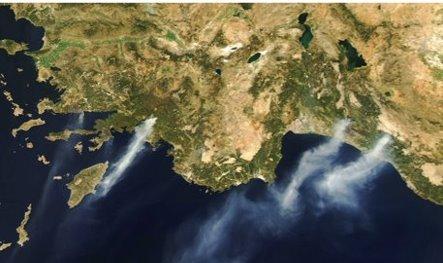 [Speaker Notes: Sources: 
Fire Alerts Graph: https://www.globalforestwatch.org/dashboards/country/TUR/?burnedAreaCumulative=eyJkYXRhc2V0IjoibW9kaXMifQ%3D%3D&burnedAreaRanked=eyJ3ZWVrcyI6MTMsImRhdGFzZXQiOiJtb2Rpc19idXJuZWRfYXJlYSJ9&category=fires&dashboardPrompts=eyJzaG93UHJvbXB0cyI6dHJ1ZSwicHJvbXB0c1ZpZXdlZCI6WyJzdWJzY3JpYmVUb0FyZWEiLCJyZWNlbnRJbWFnZXJ5IiwiZG93bmxvYWREYXNoYm9hcmRTdGF0cyJdLCJzZXR0aW5ncyI6eyJzaG93UHJvbXB0cyI6dHJ1ZSwicHJvbXB0c1ZpZXdlZCI6WyJzdWJzY3JpYmVUb0FyZWEiLCJyZWNlbnRJbWFnZXJ5Il0sInNldHRpbmdzIjp7Im9wZW4iOmZhbHNlLCJzdGVwSW5kZXgiOjAsInN0ZXBzS2V5IjoiIn0sIm9wZW4iOnRydWUsInN0ZXBJbmRleCI6MCwic3RlcHNLZXkiOiJkb3dubG9hZERhc2hib2FyZFN0YXRzIn0sIm9wZW4iOnRydWUsInN0ZXBzS2V5Ijoic2hhcmVXaWRnZXQifQ%3D%3D&location=WyJjb3VudHJ5IiwiVFVSIl0%3D&map=eyJjZW50ZXIiOnsibGF0IjozOS4wMzA5ODk4OTc1MTgxNiwibG5nIjozNS4yNTAwNjE5ODk5OTcxNH0sInpvb20iOjMuMzEzMjM0ODk2NjkxNzQ5LCJjYW5Cb3VuZCI6ZmFsc2UsImRhdGFzZXRzIjpbeyJkYXRhc2V0IjoicG9saXRpY2FsLWJvdW5kYXJpZXMiLCJsYXllcnMiOlsiZGlzcHV0ZWQtcG9saXRpY2FsLWJvdW5kYXJpZXMiLCJwb2xpdGljYWwtYm91bmRhcmllcyJdLCJib3VuZGFyeSI6dHJ1ZSwib3BhY2l0eSI6MSwidmlzaWJpbGl0eSI6dHJ1ZX0seyJkYXRhc2V0IjoiZmlyZS1hbGVydHMtdmlpcnMiLCJsYXllcnMiOlsiZmlyZS1hbGVydHMtdmlpcnMiXSwib3BhY2l0eSI6MSwidmlzaWJpbGl0eSI6dHJ1ZSwidGltZWxpbmVQYXJhbXMiOnsic3RhcnREYXRlQWJzb2x1dGUiOiIyMDIxLTA2LTE5IiwiZW5kRGF0ZUFic29sdXRlIjoiMjAyMS0wOS0xNyIsInN0YXJ0RGF0ZSI6IjIwMjEtMDYtMTkiLCJlbmREYXRlIjoiMjAyMS0wOS0xNyIsInRyaW1FbmREYXRlIjoiMjAyMS0wOS0xNyJ9fV19

Burnt Area Graph: https://www.copernicus.eu/en/european-forest-fire-information-system

Photo: https://earthobservatory.nasa.gov/images/20315/forest-fire-in-southern-turkey

Stats: 
Situation Report 
Ross Report]
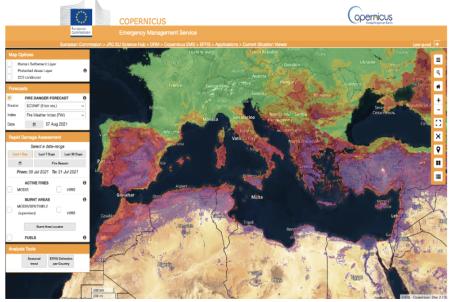 The Causes of Forest Fires: Weather and Preparedness
Pre-existing extreme fire risk due to extreme heat and dry weather and high winds.
Record temperatures and a severe drought with average temperature 3-6 degrees Celsius above normal - many areas sustained temperatures above 40 degrees Celsius for days.
Multiple fronts at the same time surpassed firefighting capacity.
In temperate regions causes are often related to land and fuel load mismanagement, human error, accidents, land abandonment, lack of community cooperation, and natural phenomena.
In Turkey overall fire causes are 90% anthropogenic / 10% natural (lightning)
On average, the cause of 60% of all anthropogenic fires is classified as of “unknown” origin
Management causes are under investigation by government authorities
GEFF fire danger forecasts initialized on 31 July 2021, showing 'very extreme' (purple shading) around the Mediterranean  
(Source: European Forest Fire Information System)
[Speaker Notes: Stat Sources: 
-Situation Report 
-Ross Report 
Graphic: 
Situation Report (Alana) 
https://www.copernicus.eu/en/european-forest-fire-information-system

FOREST FIRES: causes and contributing factors in Europe]
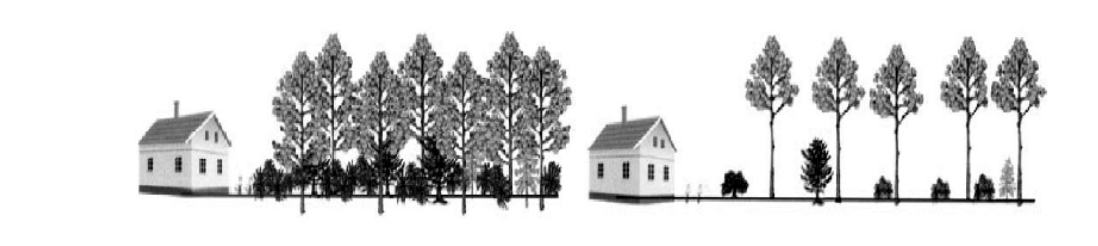 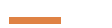 Image of Fuel Breaks for WUI zones Source: (Portugal Wildfire, 2018)
The WUI is a transition zone where wildlands interact with humans and their activities, also known as rural-urban interface
WUI fires are prevalent in Northern and Southern Europe and USA, generating great social and economic losses
Due to housing demands more development is occurring in the WUI and those homes and industries near the wildland are increasingly susceptible to fire when interventions to reduce fuel in surrounding areas is not undertaken (see figure)
Essential to establish housing and urban planning standards and regulations (standardized building codes) and interventions regarding the houses and buildings in WUI areas in coordination with multiple agecies
Wildland-Urban Interface (WUI)
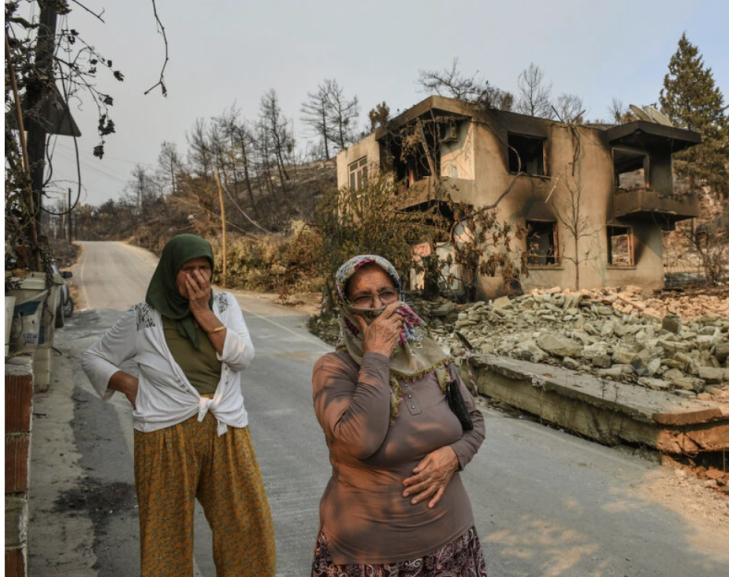 Fire’s Catastrophic Impacts
The level of damage is considered unprecedented
17 casualties including firefighters, many people hospitalized
4,000 tourists were evacuated by boat from the resort community of Bodrum
Multiple forest villages and towns in Milas, Bodrum and Antalya evacuated 
Farms, livestock, forests and homes have been destroyed
A power plant in Mugla was deactivated and evacuated 
Historical areas and unique flora and fauna affected
[Speaker Notes: Photo Source: NY Times (https://www.nytimes.com/2021/08/04/world/europe/turkey-fires-erdogan-anger.html) 
Ross Report and articles (NY Times, The Economist, Atalayar)]
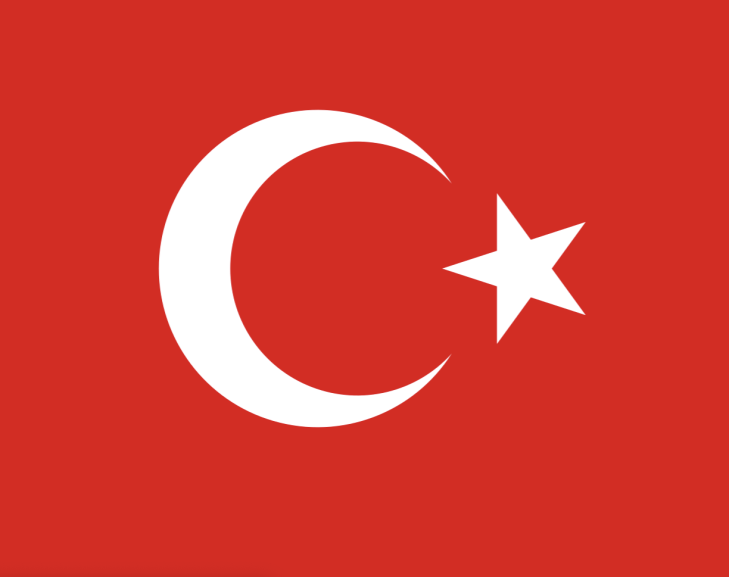 Government of Turkey Response
Immediately declared disaster affected areas
5,200 staff, 1,000 vehicles, 660 buldozers, 51 helicopters, 16 aircrafts and 9 UAVs were used
Accepted help from Russia, Azerbaijan and the EU to manage the fires 
Pledged to rebuild destroyed property and cover the rents of those left homeless within a month
Fires were put under control by 12 August, 2021
Faced media criticism and public reaction
[Speaker Notes: Sources: 
Atalayar Article
https://www.economist.com/europe/2021/08/07/turkeys-deadly-fires-raise-the-heat-for-erdogan
https://www.nytimes.com/2021/08/04/world/europe/turkey-fires-erdogan-anger.html

Some fear that the government and the state-controlled housing authority (TOKI) will use the land already cleared by the fires for luxury hotels and resorts]
Current Turkish Forest Fire Management
Strengths
State control of fire and land managed by the Turkish General Directorate of Forestry (OGM) 
Penalties for starting forest fires 
Early Warning and Management System
Extensive road networks, use of fuelbreaks, water impoundments and silvicultural practices
Weaknesses 
Lack of definition of forest fires in laws and regulations
The granting of licenses (tourism, mining etc.) on forest land
Lack of preventive provisions
Lack of legislation on training and awareness 
Lack of community participation
Investigative capacity
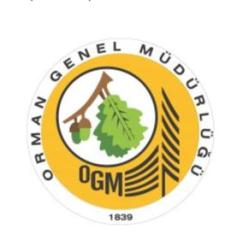 Source: Elvan et al. 2021. Forest fire and law: an analysis of Turkish forest fire legislation based on Food and Agriculture Organization criteria
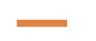 International Best Practices: Prevention, Preparedness, Response, Recovery (PPRR)
Action towards increasing resilience to extreme wildfires requires a multi-sectoral effort at the global, national, and local levels. The World Bank has developed recommendations for wildfire management under climate change:
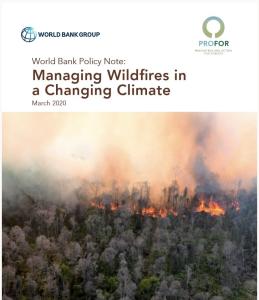 [Speaker Notes: Source: WB Report Managing Forest Fire in a Changing Climate

1. Decision-makers need to get the right mix of fire-smart landscape policies and incentives by: eliminating perverse economic incentives that drive land-use change through use of fire, addressing land tenure security to enable improved practices and long-term investments, and promoting positive incentives in support of fire-smart land management. Additional measures include ensuring fire considerations are incorporated into land use planning, strengthening cross-sectoral coordination to increase transparency and reduce conflicting approaches, and setting up preparedness and disaster risk management plans. 

2. Includes prevention and detection, suppression, and post-fire management to ensure that each link in the chain is effective and optimized. Targeted investments in prevention and early detection measures can result in significant cost-savings and avoidance of loss and damage. Fire prevention and detection activities represent a sound return on investment against increasing fire risk 

3. Early action for fire-smart landscape management involves scaling up good practices such as strengthening detection and fire danger systems, fuel load management, reducing asset vulnerability, and working with communities to restore ecosystems and their natural fire patterns and implement integrated fire management. 

4. Direct resources to support fire data collection and analysis to improve the understanding of fire causes and gaps in prevention and response capacities. Review management practices to identify and discourage practices that encourage harmful fires and promote management systems that take advantage of well-established fire use.

5. Clearly define the functions, tasks, and responsibilities of all institutions involved in fire management at the national and subnational levels and establish procedures to enable effective coordination, especially during emergency responses. Engage routinely with all levels of agencies and stakeholders required for fire management so that requirements risks are understood and acted upon.]
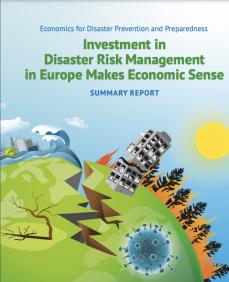 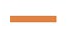 Investing in fire management and prevention makes economic sense
Investments in wildfire risk reduction yield net benefits. 
Median BCRs exceeding 10 are found for decision support tools, alert systems, and fuel management.
Crossborder collaboration tools and management of the wildland-urban interface also yield positive benefits  
A forest decision support system for small forest owners in Austria was assessed with a BCR of 5.8.
Distribution of benefit-cost ratios (BCRs) for wildfire investments. 
(Source: World Bank 2021. Investment in Disaster Risk Management in Europe Makes Economic Sense)
Best practices across the world and WB projects
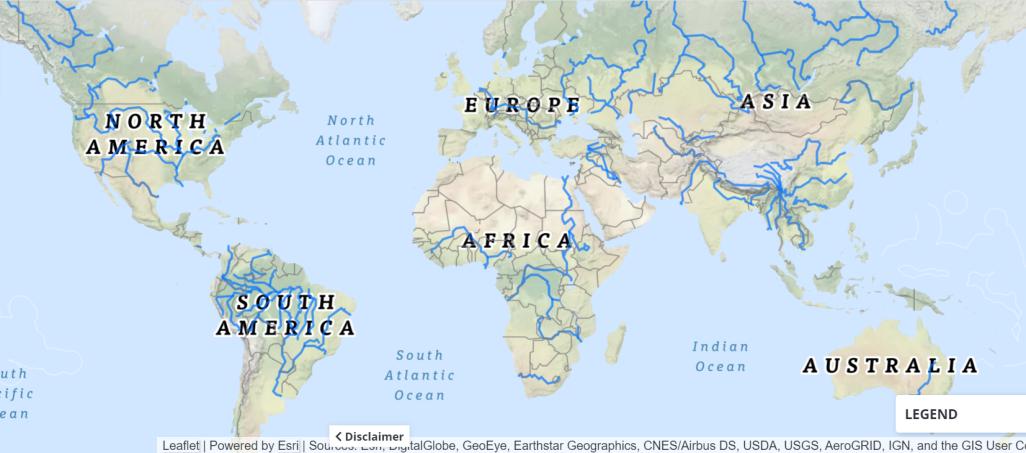 European Integrated Database to provide reliable, useful information to stakeholders
Canada: Fire Effects Model (CanFIRE) used to predict the behavior of a wildfire
Germany: high density of forest road networks (to provide access for fire service vehicles)
Russia: Forest Fire Response Project
India: Strengthening Forest Fire Management
Algeria:  Strengthening sustainable forest landscape planning and management to address forest fires
U.S.: Forest Service Incidence Management System
Northern Australia: Prescribed burns
Lebanon: Prevention and Sustainable Management of forest fires
Brazil: land management training for farmers in the Amazon
Brazil: Emergency Fire Prevention & Control Project
World Example
WB Project
[Speaker Notes: Sources: https://www.nrcan.gc.ca/our-natural-resources/forests/wildland-fires-insects-disturbances/forest-fires/fire-management/13157
https://www.rainforest-alliance.org/in-the-field/an-update-on-our-crisis-response-to-the-amazon-fires/
ESTAG]
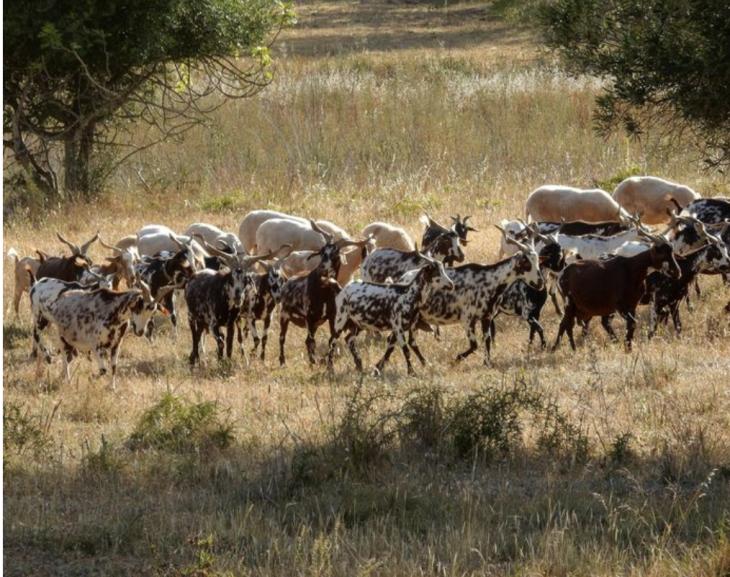 Examples of Best Practices around the world
Prevention: 
Portuguese pilot program to enlist shepherds in fire-prone areas and use goats to clear low-lying fuel 
Croatian video surveillance for monitoring and preventing forest fires
Detection: 
USA National Fire Incident Reporting System: inter-agency coordination and world’s largest national database of fire incident information
Canadian Meteorological Fire Hazard Indicator System
Suppression: 
Australian bush fire suppression: use of tracked machines to build fire breaks, water bombers, and fire itself
Slovenia automated daily forest fire-risk forecast system to develop fire-fighting exercises
Restoration: 
USA Burned Area Emergency Response (BAER): long-term rehabilitation through planting trees, reestablishing native species, repairing damage to facilities, and restoring habitats
[Speaker Notes: Photo source: https://www.smithsonianmag.com/smart-news/could-goats-help-solve-portugals-wildfire-crisis-180972933/

Content: 
ESTAG 
Restoration source: https://www.fs.usda.gov/science-technology/fire/after-fire
Suppression: https://www.science.org.au/curious/earth-environment/how-we-fight-bushfires]
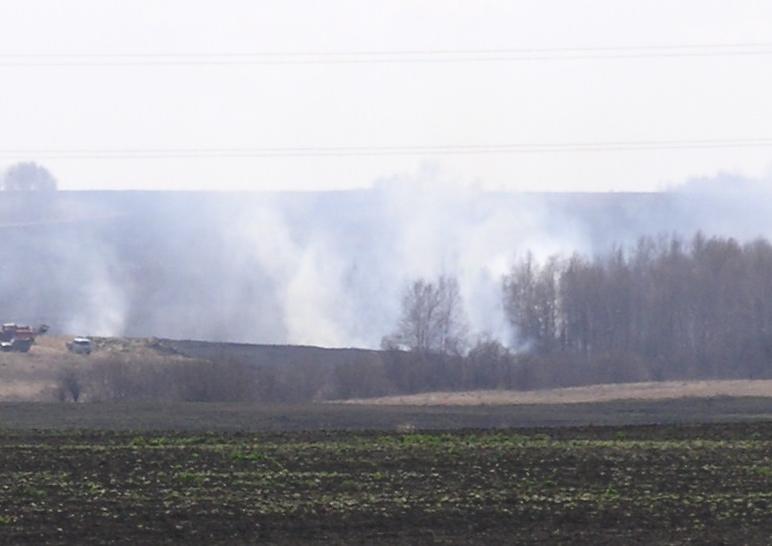 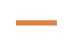 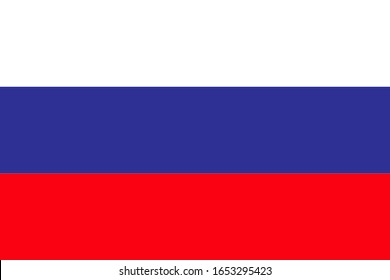 World Bank Project: Russia Forest Fire Response Project
Interventions (US$121.3m):
Inter-regional forest fire centers
Public awareness and education campaigns
Local state forest enterprises and Protected Areas
Model forest management, PA fire management
Improving inter-agency coordination
Forest pathology, pests and diseases
Best practices for suppression: thinning of forests and undergrowth, creating fire breaks, and ensuring diversified vegetation and forests.
[Speaker Notes: Inter regional forest fire centers to improve forecasting, danger rating systems, and to improve detection. Act as regional training centers, coordinate across 5 regions.

Over 12 weeks in 2010 severe smoke and haze from peat fires formed 3000 Km smoke plume
Allied with heat wave conditions, the daily mortality rate in Moscow doubled (360 to 720)
Burned area in European  Russia up to 30 x more than normal
Estimated damage US$ 10 billion (IIASA)]
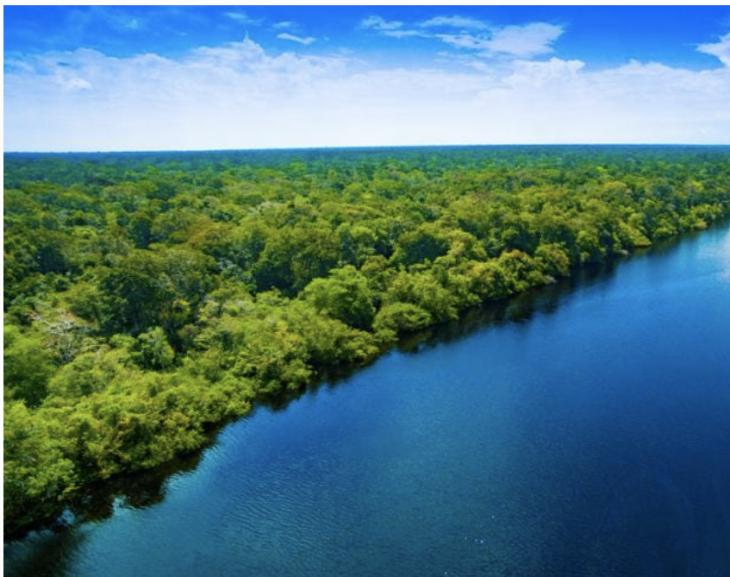 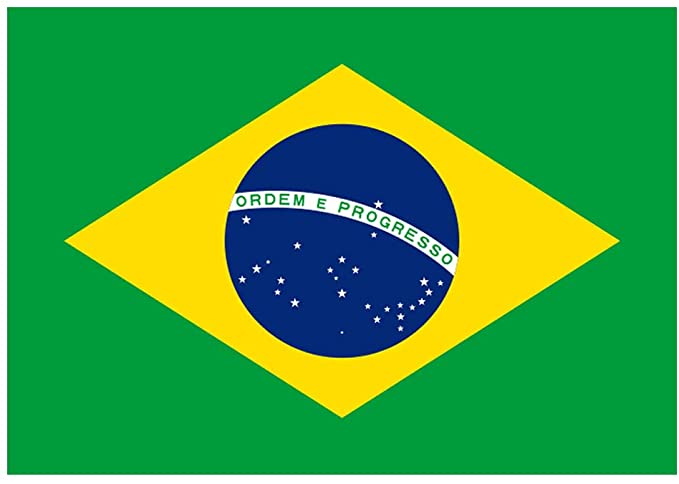 World Bank Project: Brazil Emergency Fire Prevention & Control Project
Interventions (US$27m):
Aimed to prevent and control large-scale wildfires in the southern part of the Brazilian Amazon during the dry season of 1998 
Assessment and fire monitoring, which uses appropriate technology 
Integrating soil moisture maps, forest type maps, human activity maps
Studies and long-range planning
Forest fire prevention technical assistance and educational campaigns for local communities and different stakeholders
Intensive enforcement operations and compliance to regulations to prevent and regulate illegal burning activities
Contingency plans to combat forest fires and refers control of major fires to a federal task force.
[Speaker Notes: Photo source: https://www.forbes.com/sites/michaelmarshalleurope/2018/10/30/brazil-has-been-slowing-the-destruction-of-the-amazon-rainforest/?sh=538be4756609]
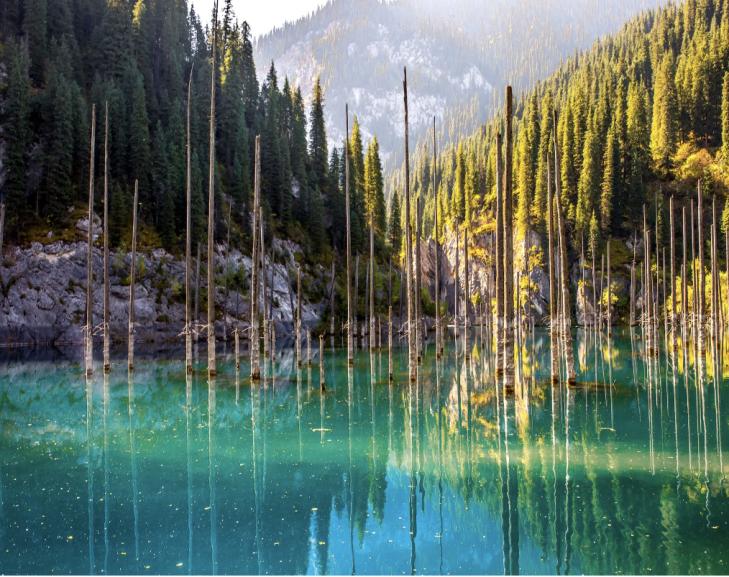 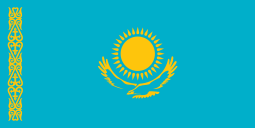 World Bank Project: Kazakhstan Forest Protection Project
Interventions:
Pilot area of 650,000 ha
~ 60% fires caused by humans at beginning of project
Changed use to protected area
Introduced Forest Fire Control Information System
Invested in prevention activities
Improved Detection
Improved Access to reduce response times
Improved fire fighting capacity
Worked with communities
Results:
Optical sensors see further – detect fires ~ 15 mins sooner than human operators
20% less fires over all
Fires caused by humans dropped from 60 to 35%
Average fire size dropped from 23.7 ha before installation to 1.7 ha
[Speaker Notes: Photo: https://www.businessinsider.com/theres-a-lake-in-kazakhstan-where-trees-grow-upside-down-2018-12]
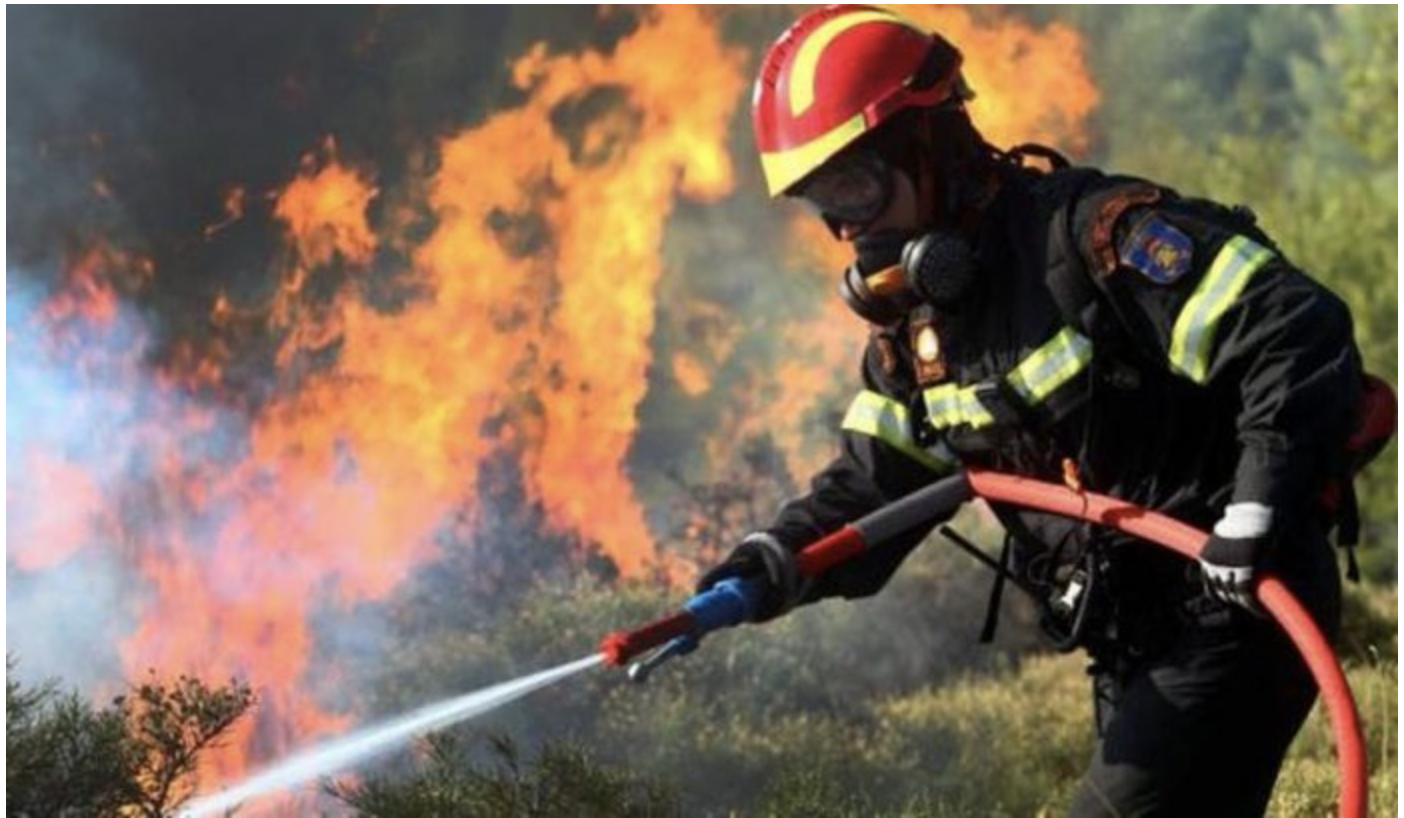 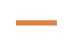 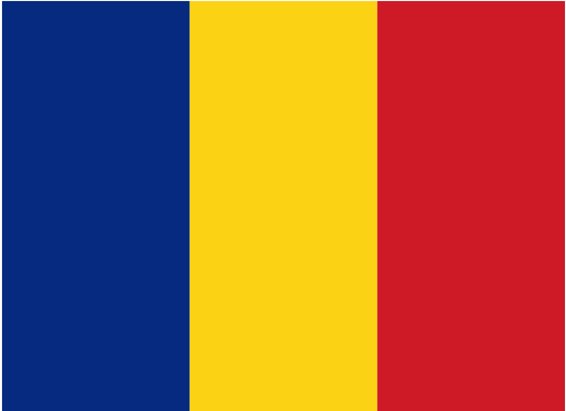 Romania: Increasing the capacity of fire response services - municipal and forest agencies
Romania has invested in equipment, training and number of fire fighters in the last 5 years and has made a noticeable difference in their ability to suppress forest fires 
Provided assistance to Greece during August 2021 forest fires:
112 rescue firefighters from Romania (6 fire trucks, 2 tanks, 1 command center, 4 Multi-risk containers, 1 generator, 2 mobile camps, 1 intervention bus, 2 minibuses, 4 first aid and command trucks )
Set up an independent center overnight with logistics services
Mapped forest roads with drones, calculated the wind direction
Took advantage of the dozens of streams 
Used secondary roads not to impede traffic
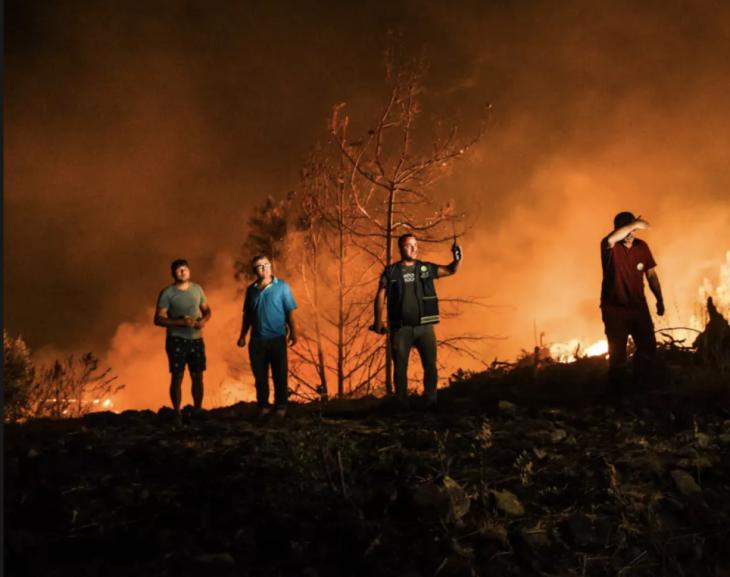 Priority Areas:Forest Fire Management is Disaster Risk Management
[Speaker Notes: Ross Report Recommendations
Photo: https://www.hurriyetdailynews.com/two-more-die-in-southern-turkey-forest-fires-death-toll-at-six-166718]
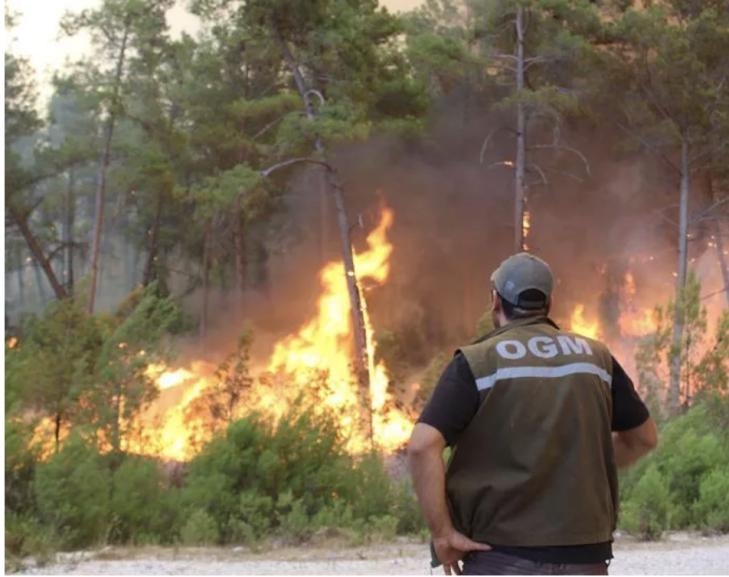 Prevention
Fuel load management: this can occur under forest canopy or on ‘protection zones’ to create a fuel free fire break, through silvicultural treatments, animal grazing, or prescribed burning.
Training and education programs for communities:  to support communities in the affected areas assess their current understanding of wildfire, determine knowledge gaps, and identify areas in need of guidance
[Speaker Notes: Ross Report Recommendations
Photo: https://www.hurriyetdailynews.com/two-more-die-in-southern-turkey-forest-fires-death-toll-at-six-166718]
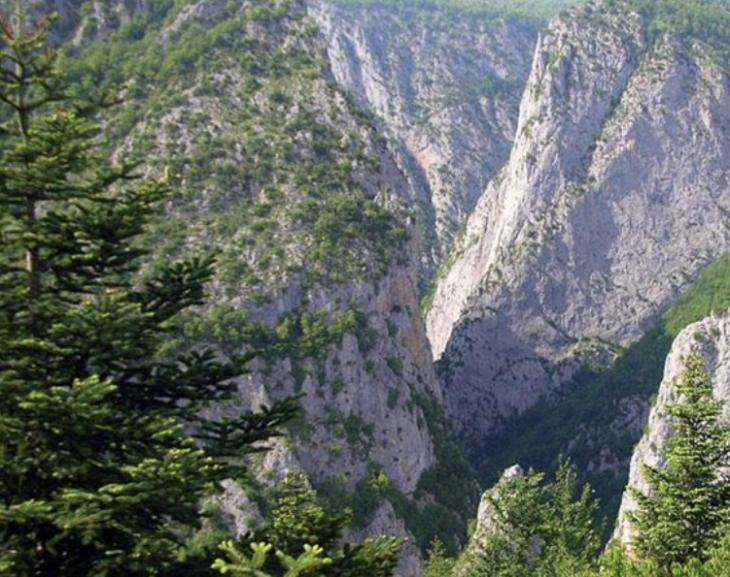 Preparedness
Identification of Incident Management structures: to strengthen coordination between agencies and vertical levels of government (State-Province- Municipal/ Local) and non-government agencies before, during and after major disaster events
Fire Danger Rating System and Early Warning System:  OGM has indicated its intent to progress with development of a Turkey specific fire danger rating system
Legislation: a review and consolidation of fire legislation to specify how to assist with fire management activities and identify responsibility for supplying areas with appropriate equipment   
Road and Trail Maintenance and Construction: ensure forest roads and fire trails are free of shrub and tree vegetation to provide a more robust fire break and enable access for all forestry operations including fire management 
Assess water supplies: in elevated and dissected terrain and construct static water supplies (dams, ponds, pools) for fire vehicles to avoid traveling far distances to the water supply
Community Fire Strips : establishment and maintenance of protection strips or between forest lands and community lands
[Speaker Notes: Ross Report Recommendations
Photo: Shutterstock Anatalya, Turkey]
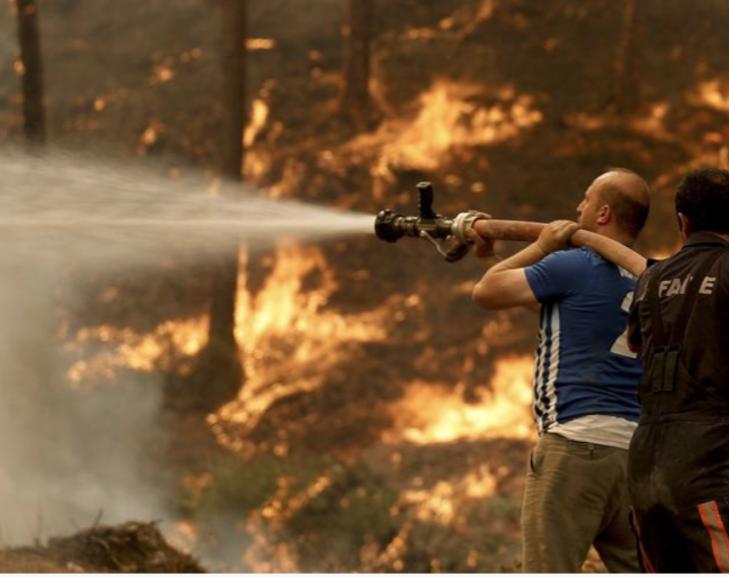 Response
Provision of plant and equipment: assessment of appropriate firefighting equipment that enables government agencies, communities, and civil society organizations to have an effective response to unwanted fires including:
fire rakes 
personal protective equipment
knapsack spray
communication facilities 
personal protective equipment for “community based” firefighters, a supply of firefighting hand tools 
first aid supplies
suitable response vehicles
Community and Municipal Forest Fire Response Plans
[Speaker Notes: Ross Report Recommendations
Photo: https://www.politico.eu/article/turkey-forest-fire-climate-change-policy/]
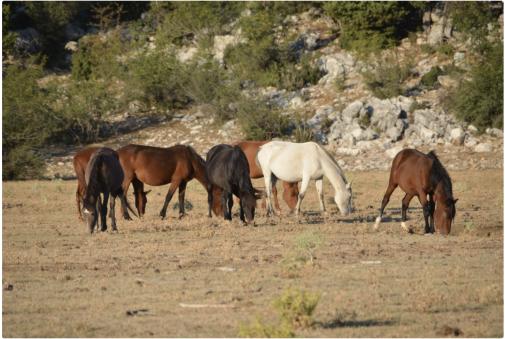 Recovery
Re-establishment of burnt forest: monitor development of forest regeneration to ensure native plants/animals recover and unwanted species do not dominate, promote species change, watershed management
Forest Fire Investigation: debriefing following fires to identify any shortfalls in operating procedures
Post-fire reviews: to identify what worked and what didn’t
One month after the forest fires in Antalya province, wild horses who fled their habitat are back in the Eynif Plain Source: Daily Sabah
[Speaker Notes: Photo Source: https://www.dailysabah.com/turkey/driven-away-by-forest-fires-wild-horses-return-to-turkeys-antalya/news

Ross Report Recommendations]
Summary
Forest Fire Partnerships:Getting everyone ready for the next fire!
Forest Landscape Restoration (FLR)
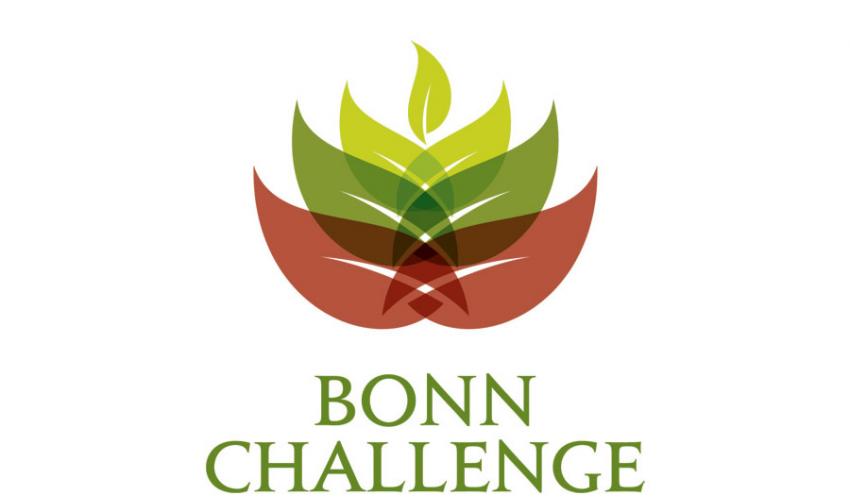 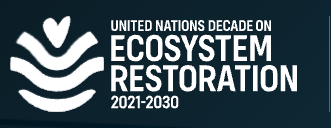 FLR can be an effective tool to increase forests’ resilience and lower the negative impacts of wildfires.
Ministers of Eastern and South-East Europe countries (including Turkey) pledged 4 million hectares on 12 October 2021.
Forest fires are also significant source of GHG emissions and reduce the national carbon sink capacity
Turkey recently ratified the Paris agreement.
What changes are needed in forest management to adapt to the new climate normal?
What role will forests play in Turkey’s low-carbon future?
How can we help?
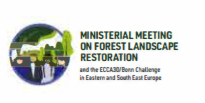 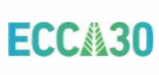 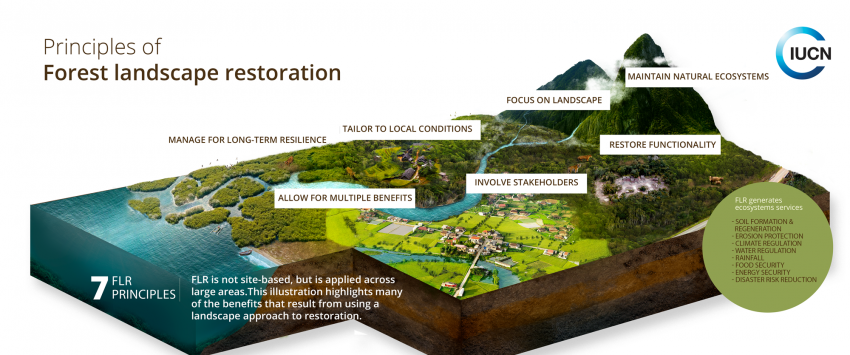 [Speaker Notes: https://unece.org/circular-economy/news/forest-restoration-key-prevent-multiplication-wildfires-and-strengthen
https://unece.org/forests/events/ministerial-meeting-forest-landscape-restoration-and-ecca30bonn-challenge-eastern]
More World Bank Fire Management Projects
Belarus Forestry Development Project will enhance silvicultural management and reforestation, increase felling residue use, and improve the public good contribution from forests

Forest Fire Prevention and Management – India supported the creation of a Forest Fire Information Systems for fire prevention 

Brazil Amazon Emergency Fire Prevention & Control Project aimed to prevent and control large-scale wildfires in the southern part of the Brazilian Amazon through risk assessment, fire monitoring, prevention, and suppression

Brazil Forest fires prevention and management in the Brazilian Cerrado supported an on-line system for the prediction of fire spread risk based on terrain, meteorological conditions, and monitoring of fire outbreaks

Croatia - Coastal Forest Reconstruction and Protection Project restored and protected forest land to enhance the landscape including a comprehensive package of prevention, pre-suppression, and suppression forest fire measures

Indonesia – Cost of Fires  a report on the economic analysis of Indonesia’s 2015 fire crisis, estimates that the 2015 fires cost Indonesia at least USD 16.1 billion (IDR 221 trillion), equivalent to 1.9 percent of 2015 GDP
25